Avancement Anneau
Semaine du 19/6
But principal: fonctionnement stable pour recherche de X
Jeudi: 500.33MHz
Vendredi: 500.38MHz
Études secondaires: 
Mise en place du déphaseur piloté: OK (contrôle à faire)
Extraction dans la EL.
Transport OK jusqu’à l’écran
Courant dans EL/DP > 160A
Pb signal coupelle de Faraday noyéepar bruit EM.
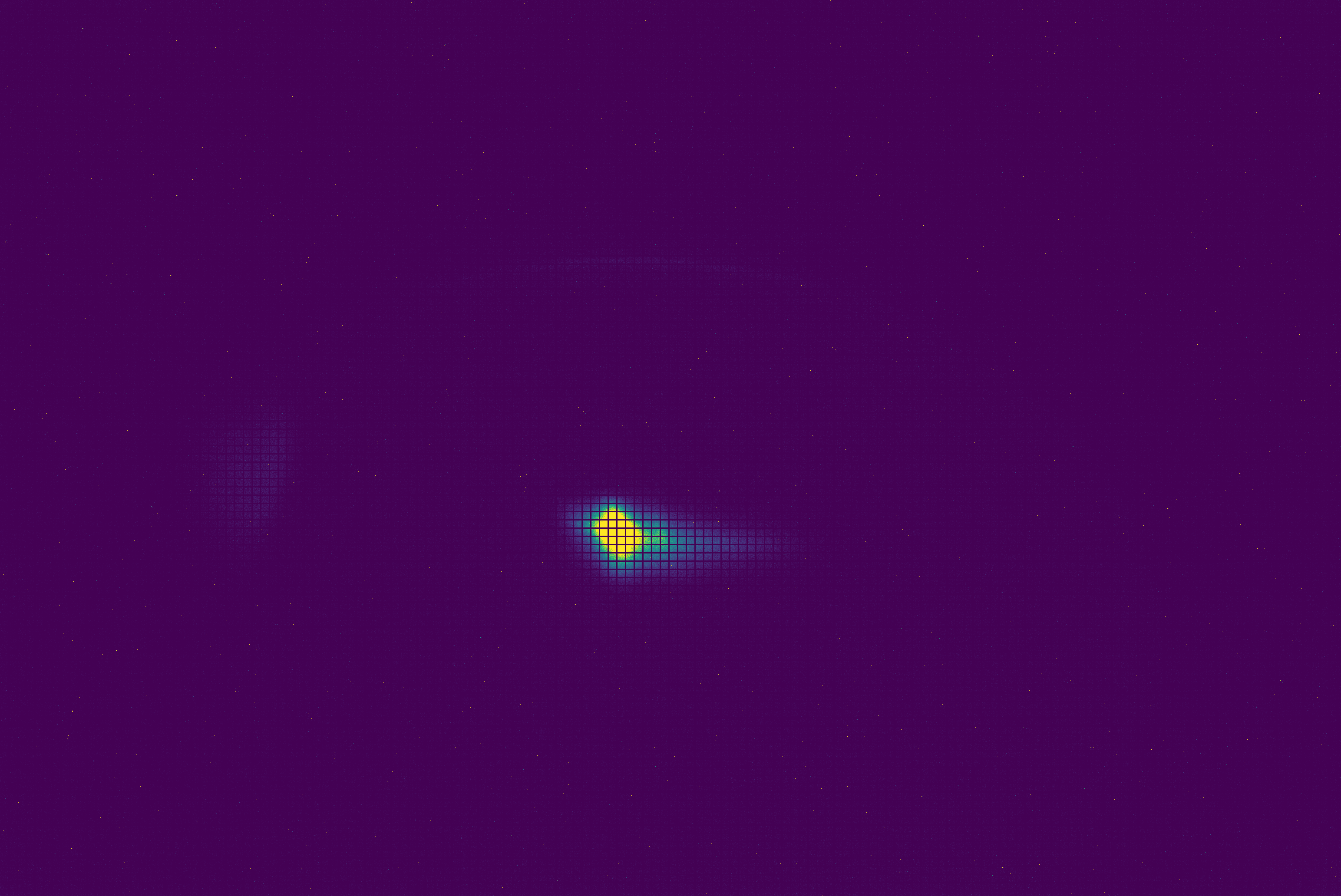 ThomX - Coordination - 26/06/2023
2
Avancement sur fréquence anneau
Rappel: impossible de descendre en dessous de 500.27MHz
Solution envisagée: 
changer la longueur mécanique de l’anneau
1ère option: Déplacer les dipôles vers l’extérieur de l’anneau
Risque de difficulté avec les dipôles de l’IP.
Stratégie discutée avec Rodolphe Marie:
(1) Mesure de la course possible vers l'extérieur des dipôle de l'IP
(2) Calcul par Denis des nouveaux coordonnées de tous les dipôles décalés de 1mm vers l'extérieur radialement
(3) Si possible, décalage des 8 dipôles, sinon décalage de 4 dipôles.
Quelles sont les besoins pour mener à bien le plan d'action ? Une estimation de la durée de "l'étude" serait apprécié.
S’assurer que nous aurons le support nécessaire au niveau de la mécanique.
Durée de l’étude: à discuter selon les risques que l’on est prêt à prendre.
ThomX -Coordination - 26/06/2023
3
*
ThomX -Coordination - 26/06/2023
4
Objectifs de la semaine
Avancer sur l'orbite à 500.33MHz
BBA
Déplacement orbite dans IP (avec CFP)
Vérifier/améliorer transport amont anneau
Opérations avec ligne d'extraction + amélioration mesures
ThomX -Coordination - 26/06/2023
5